MTI:n syyspäivät
23.10.2015
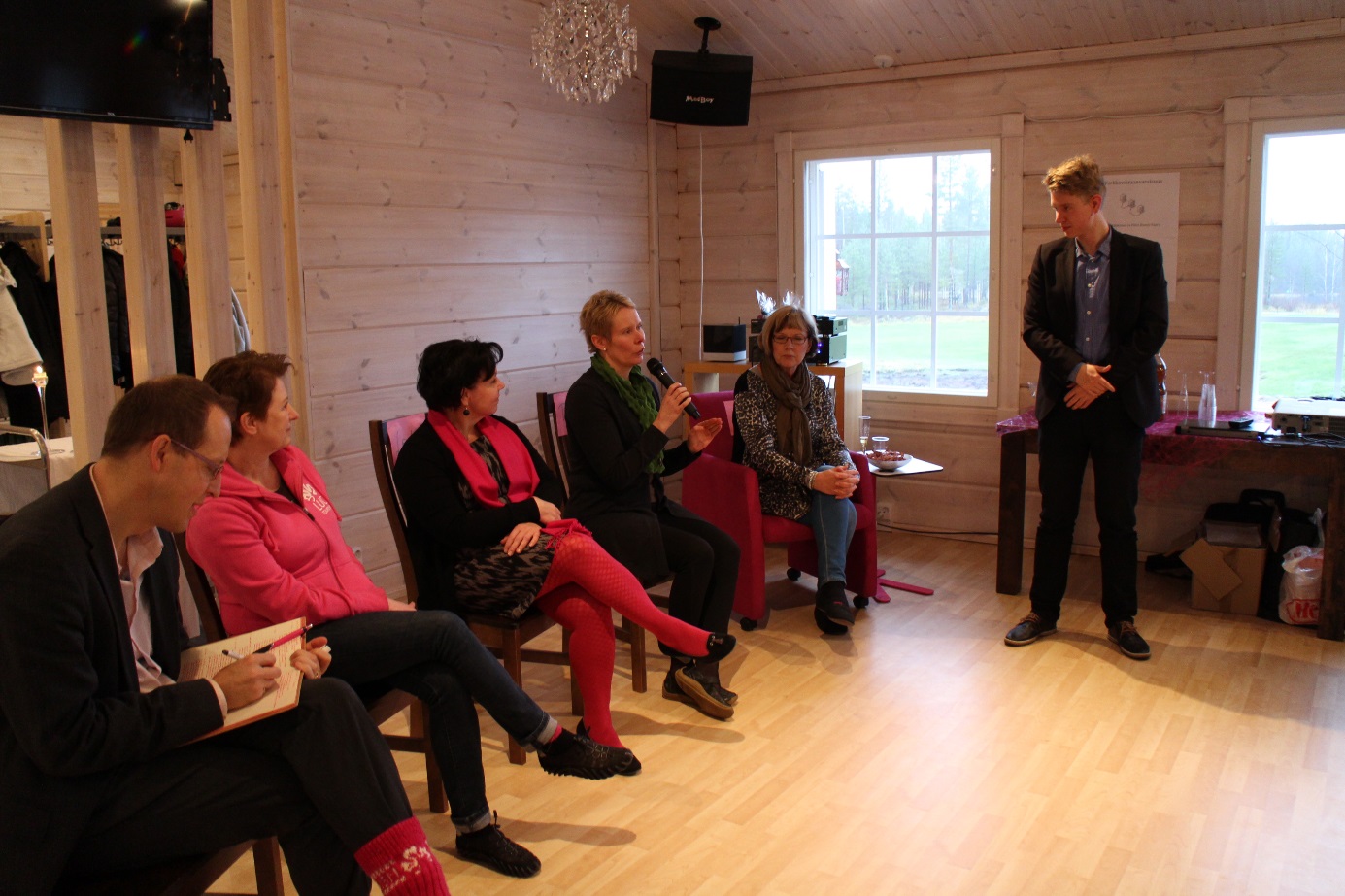 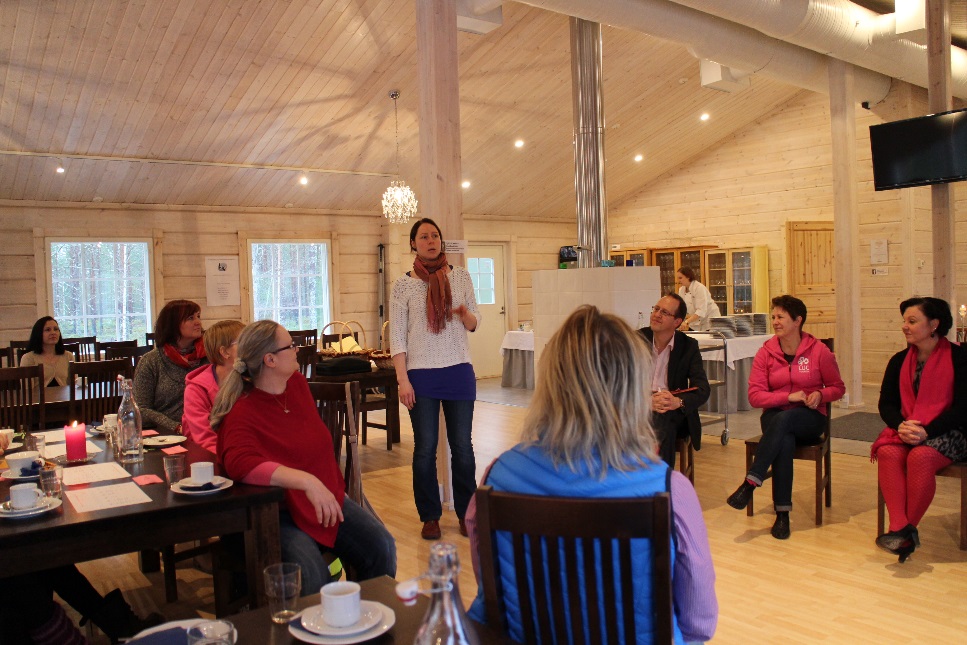 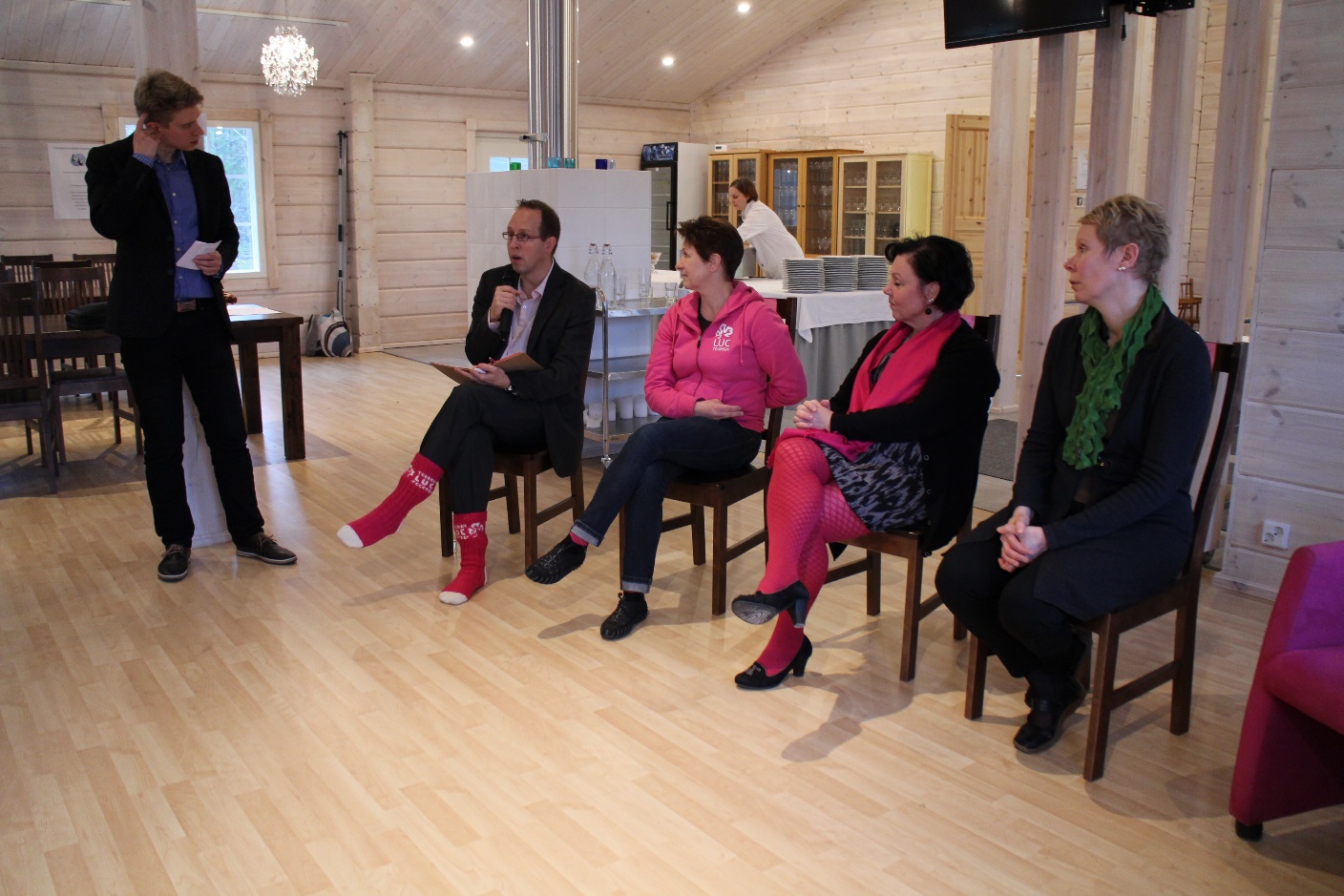 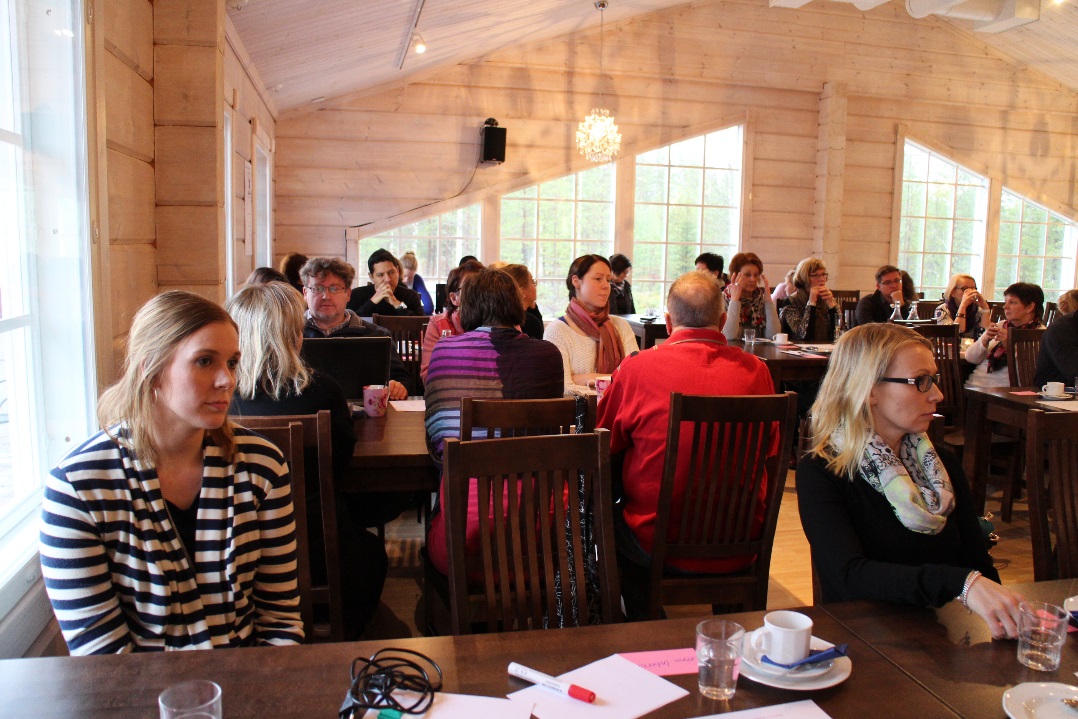 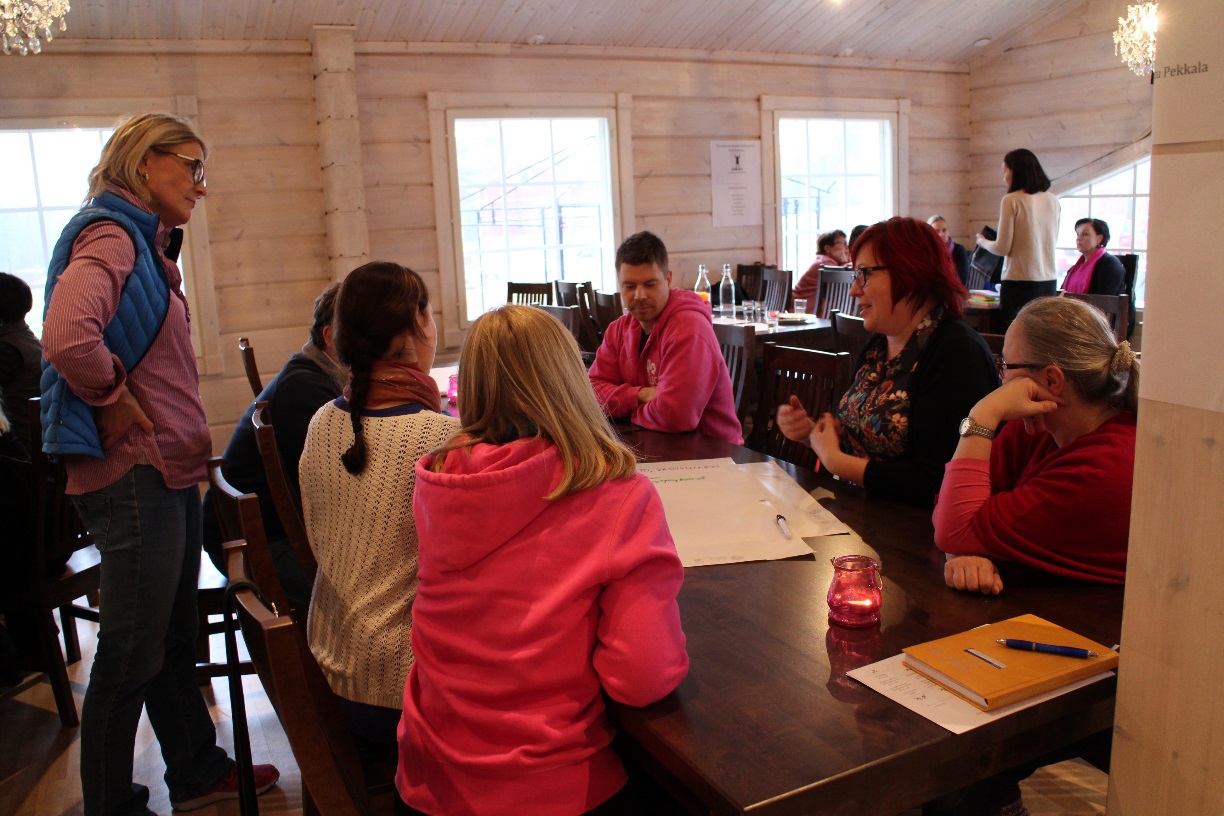 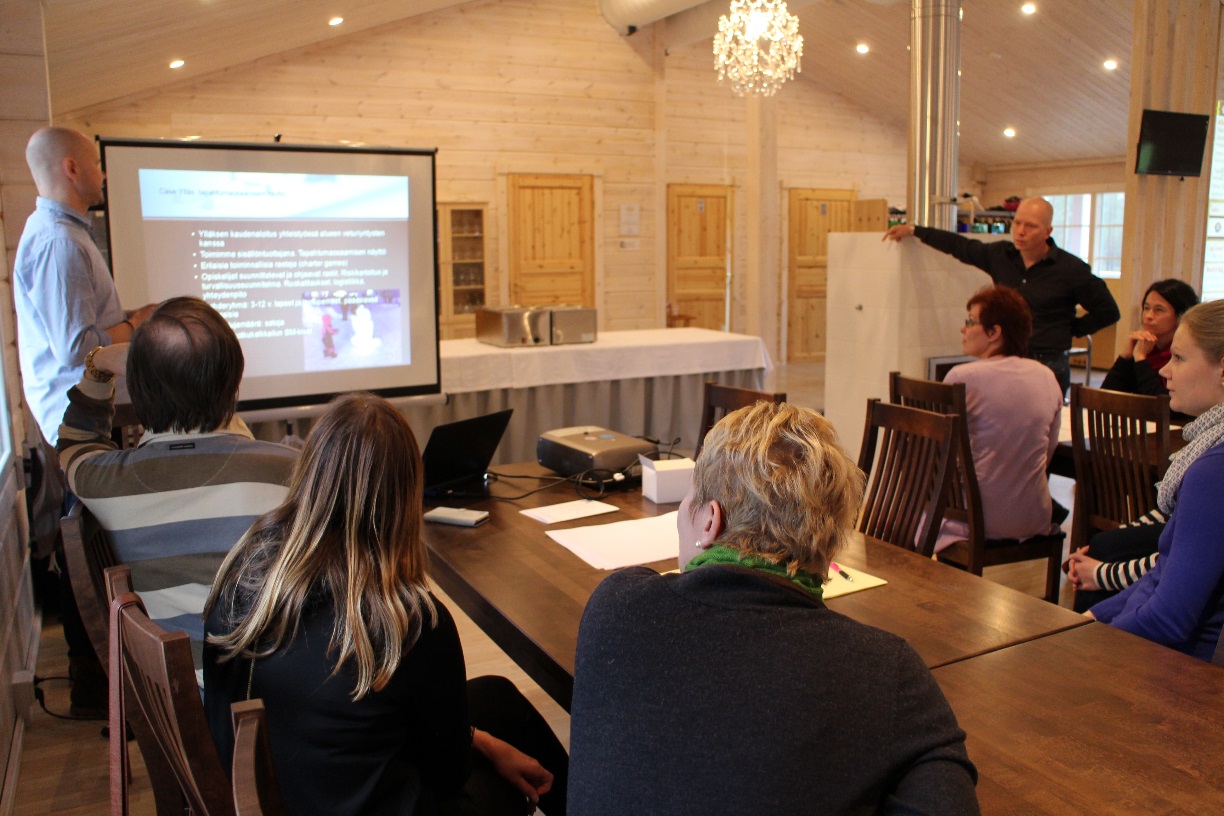 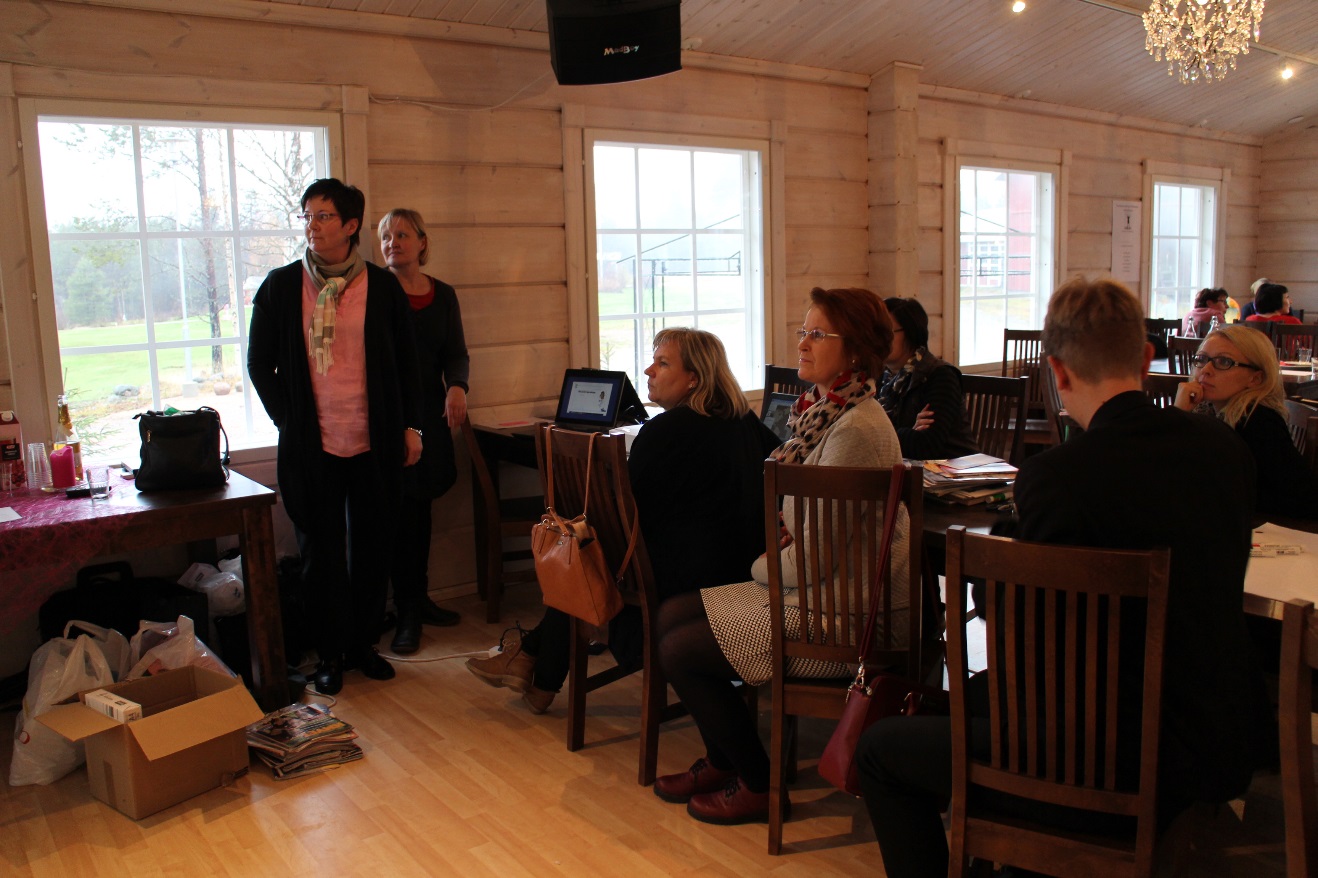 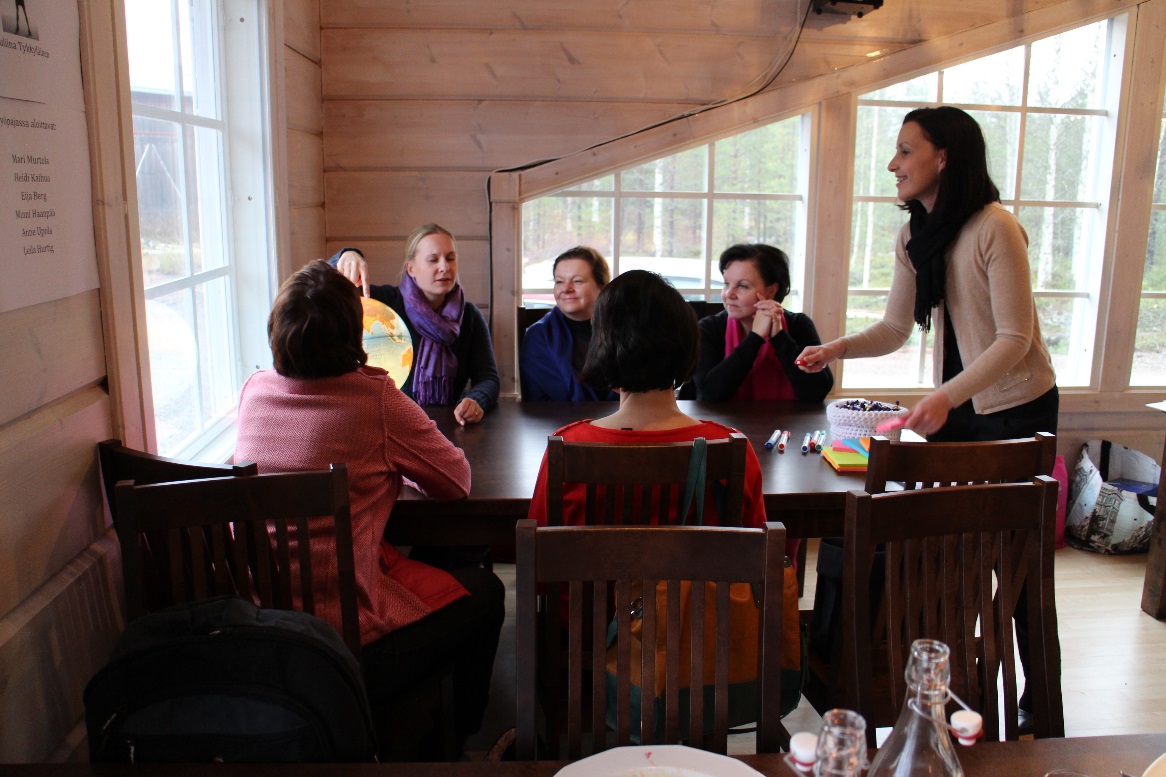 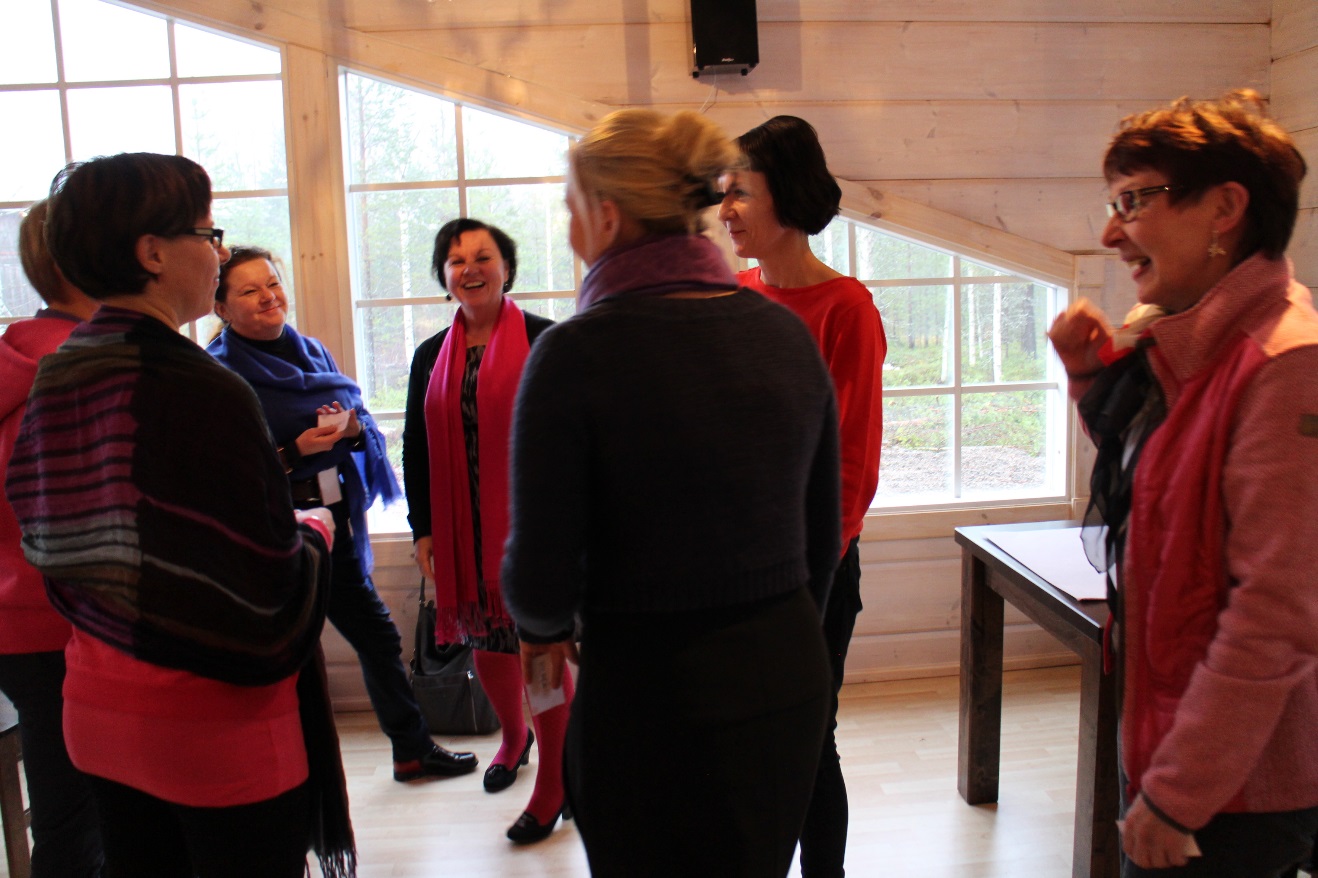 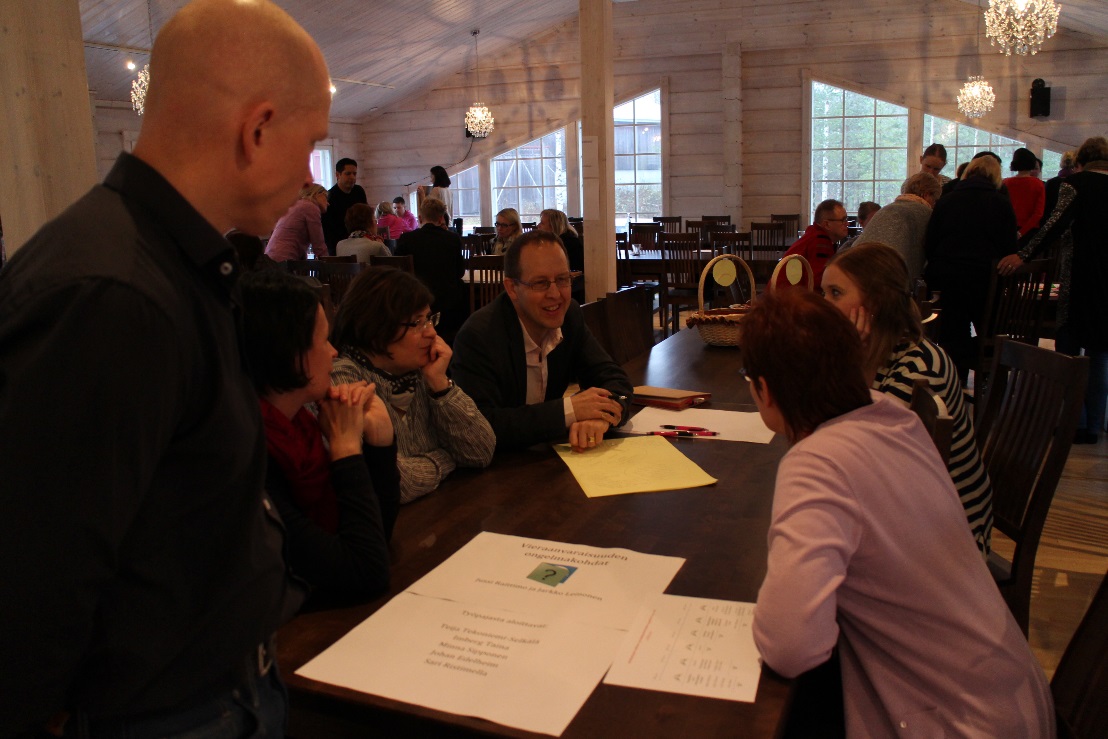 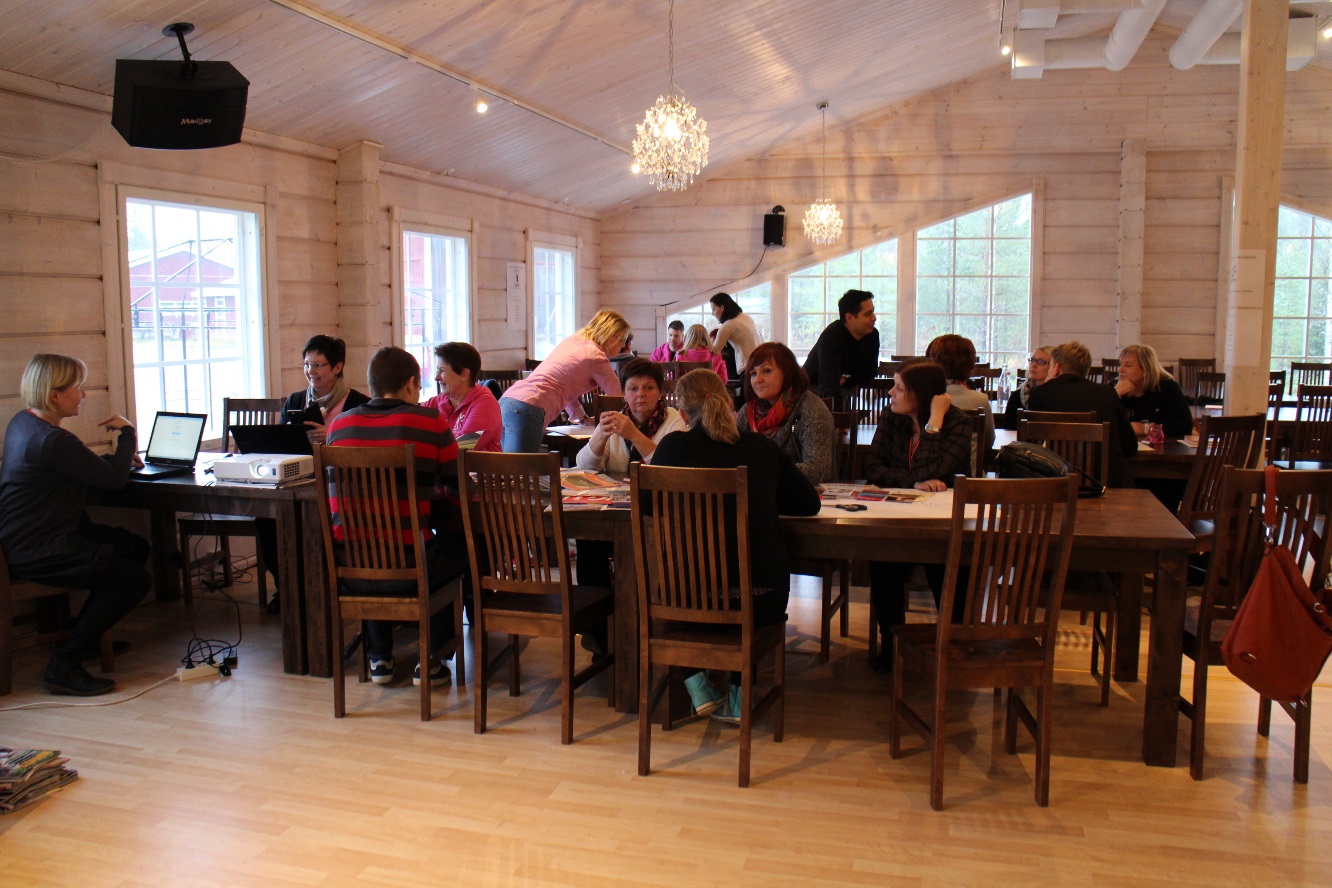 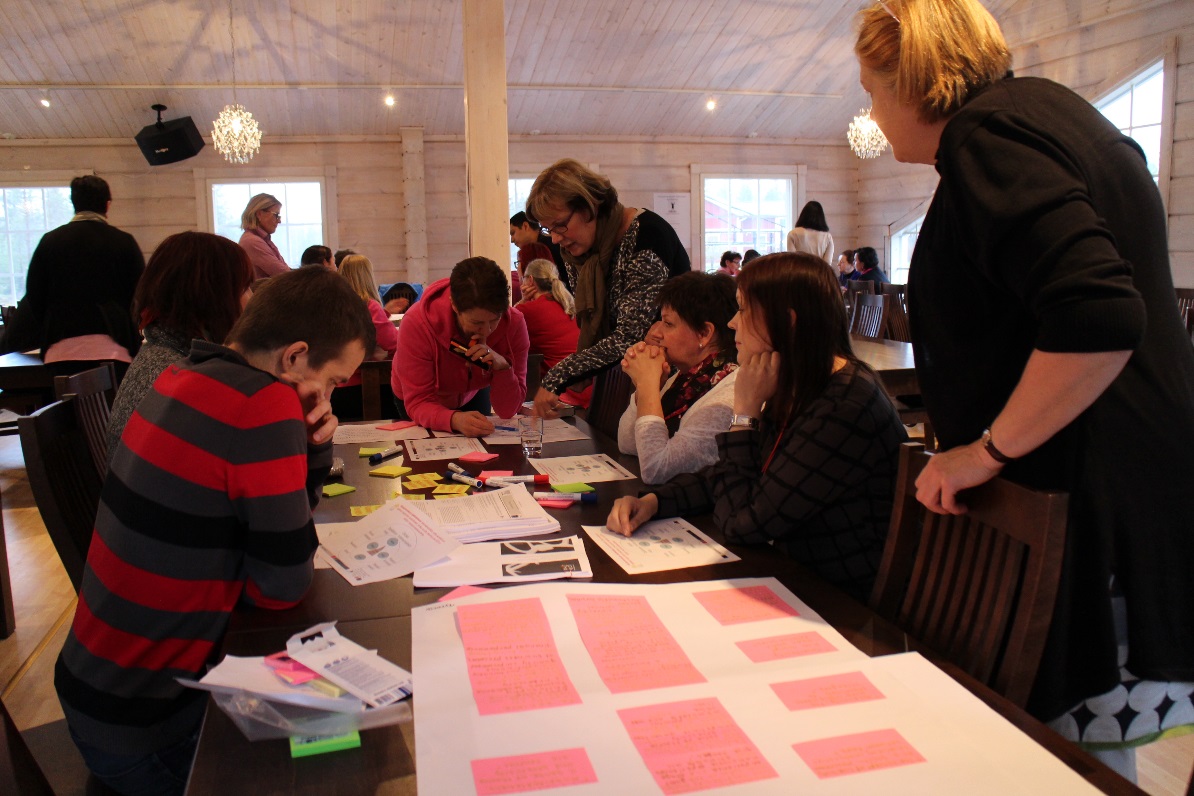 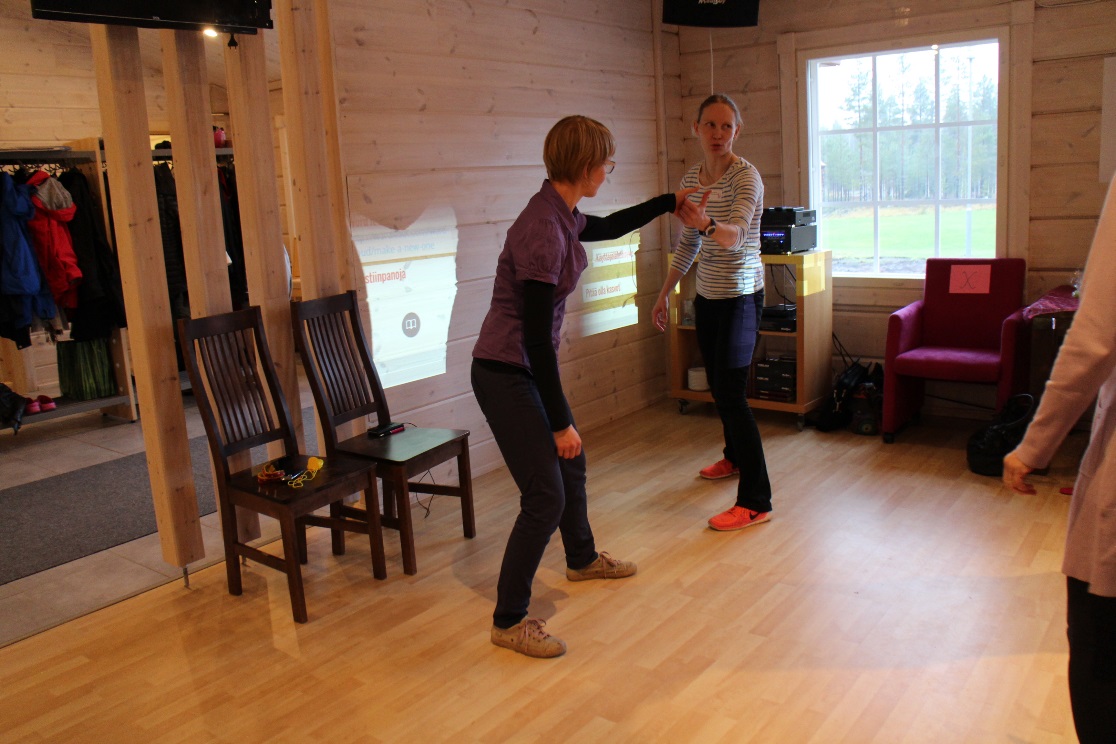 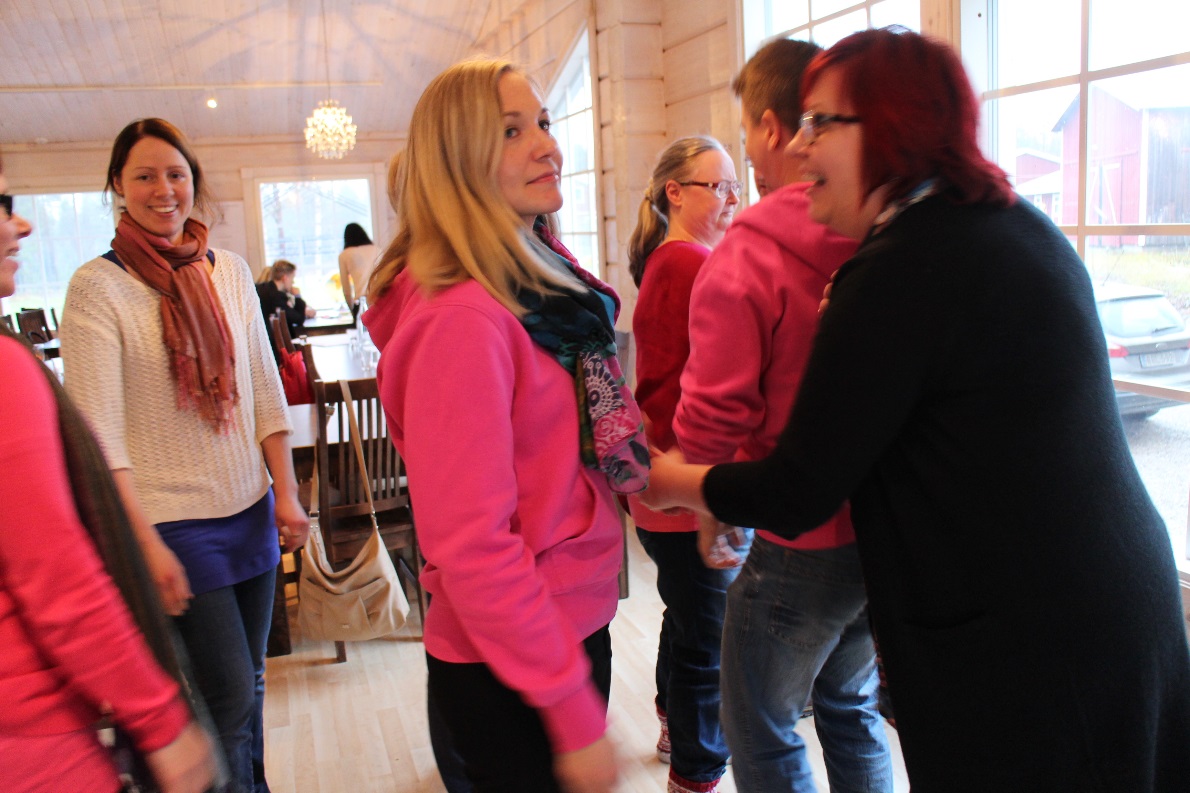 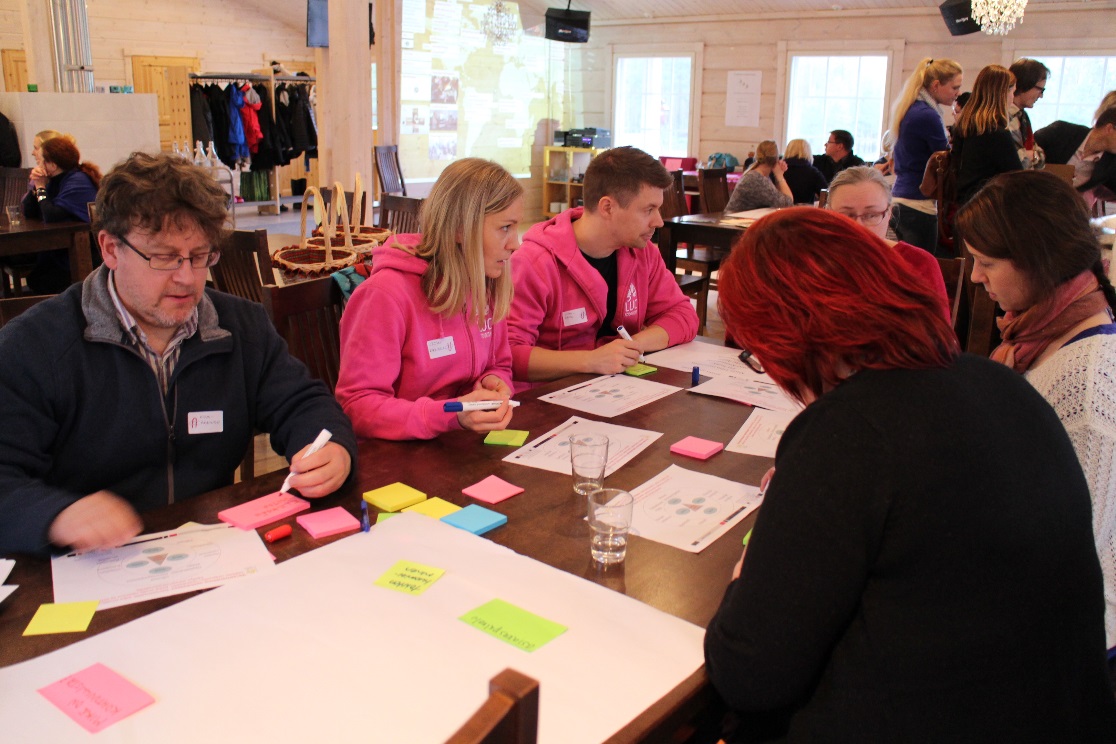 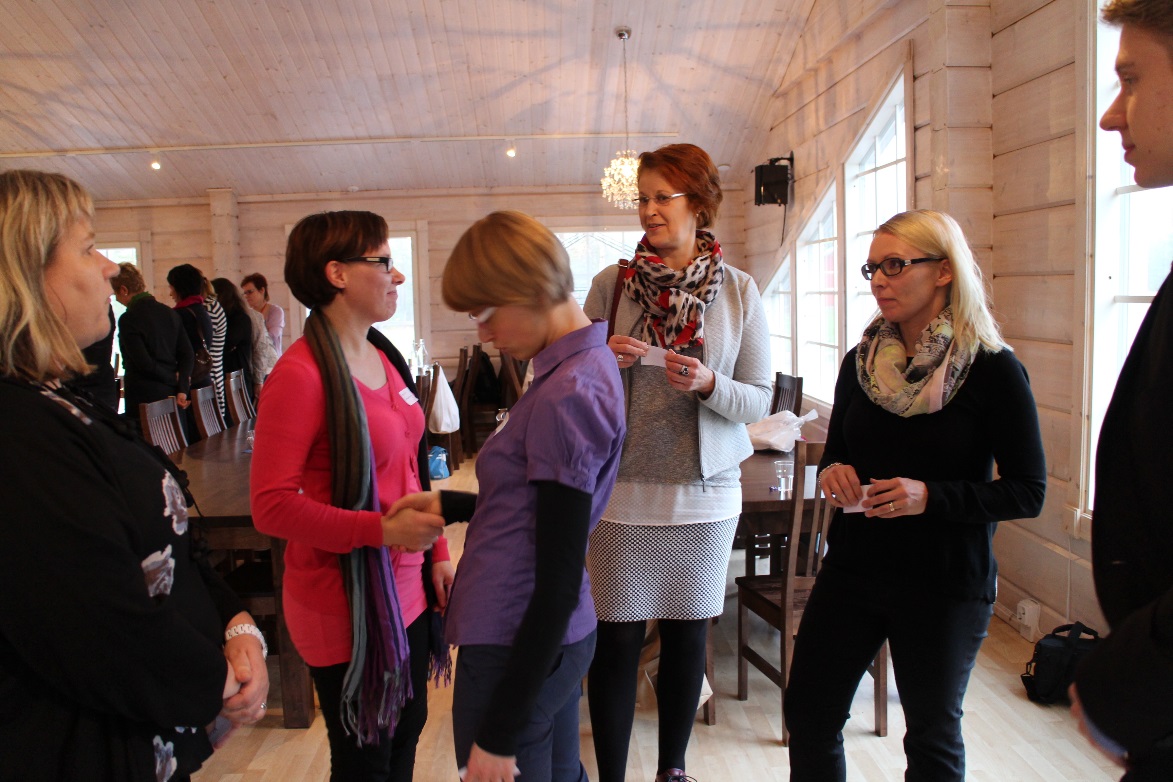 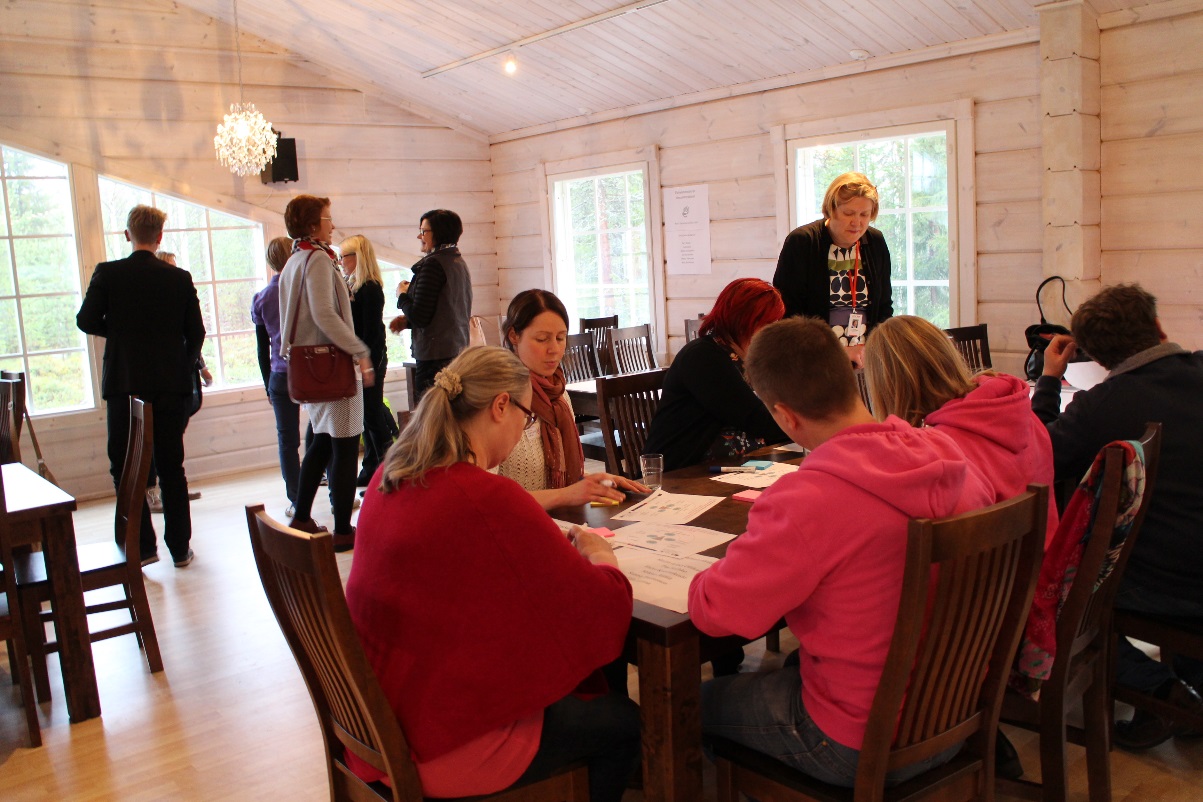 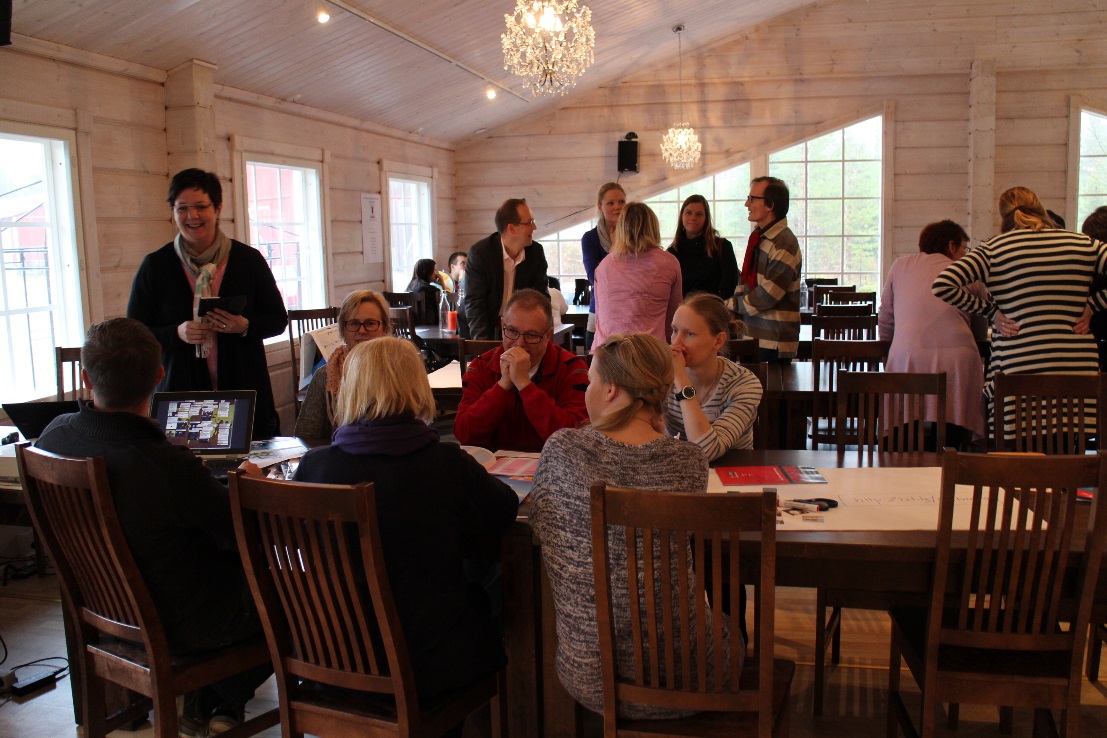 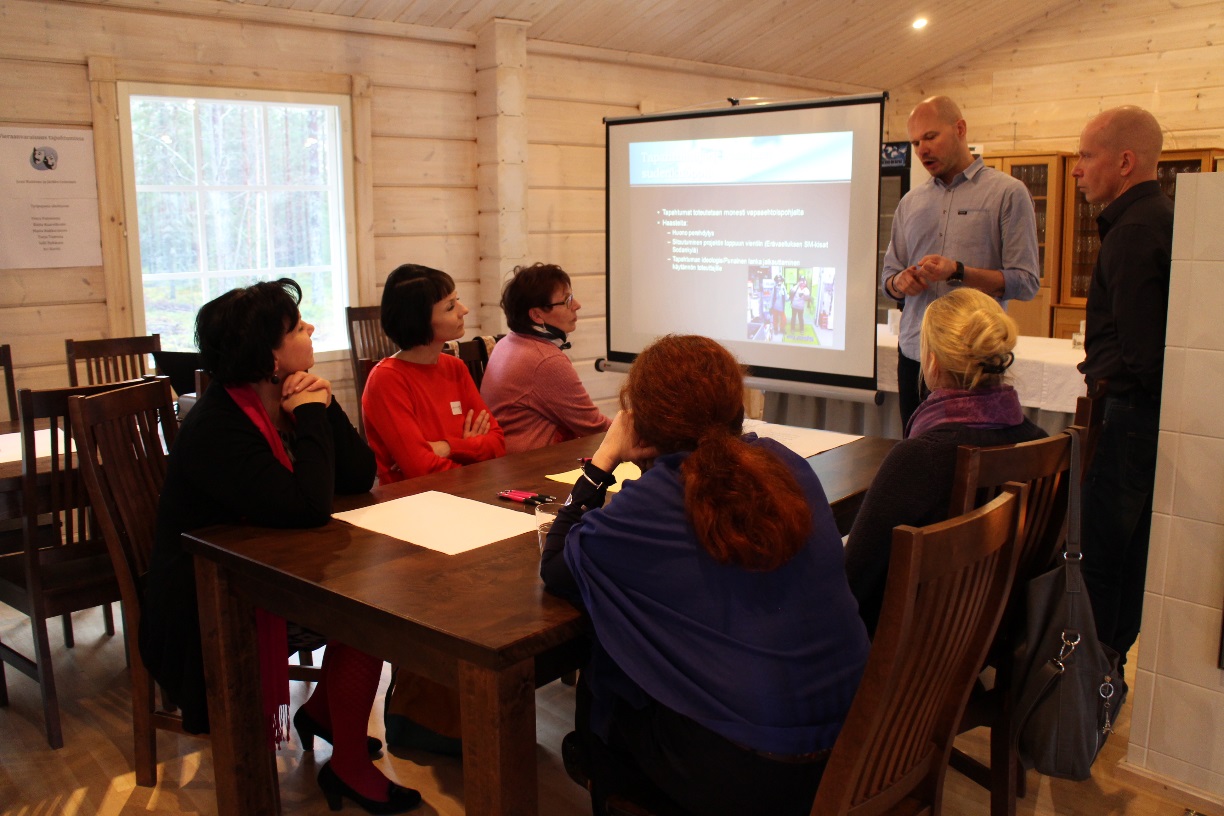 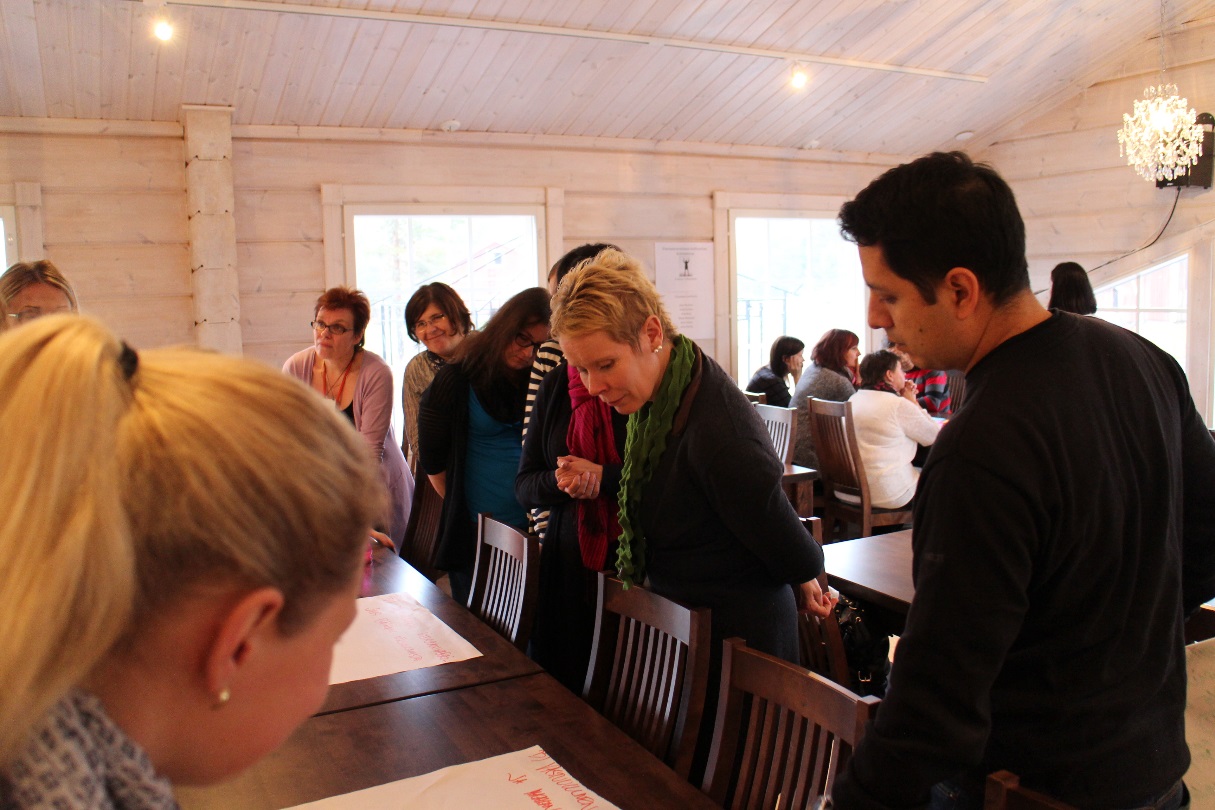 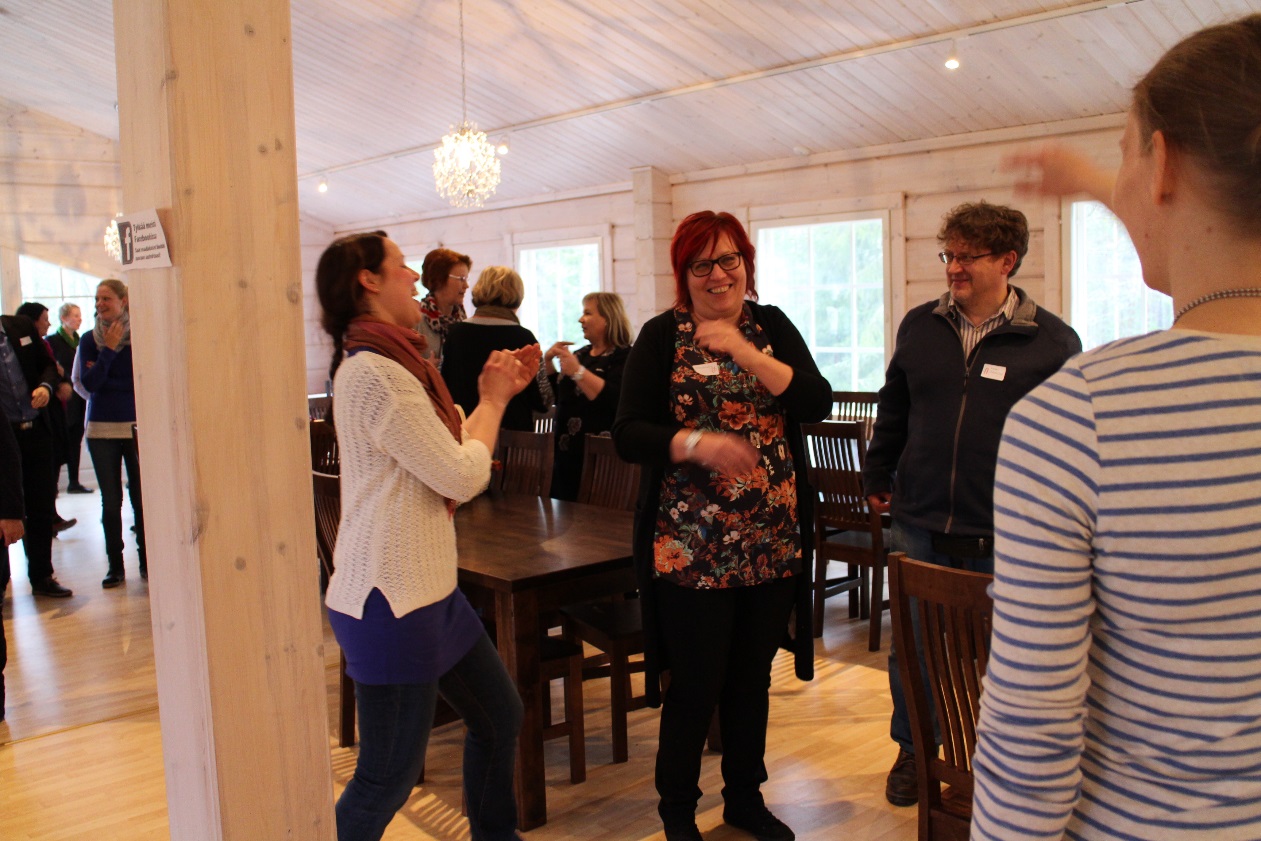 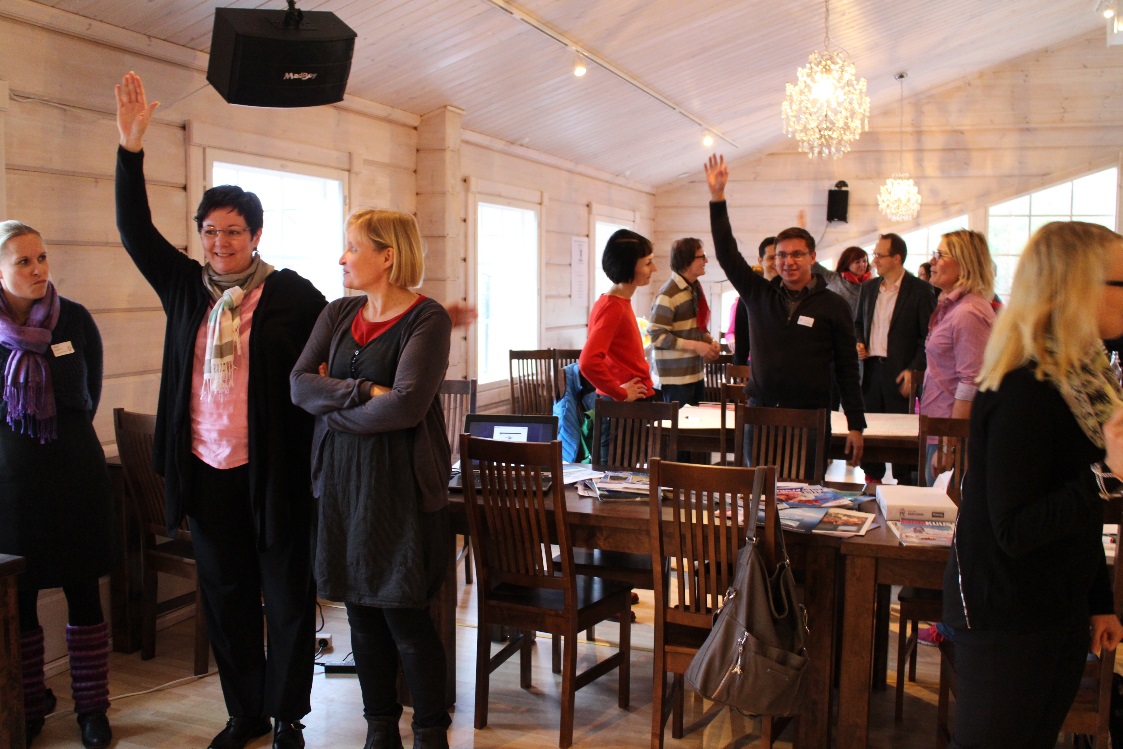 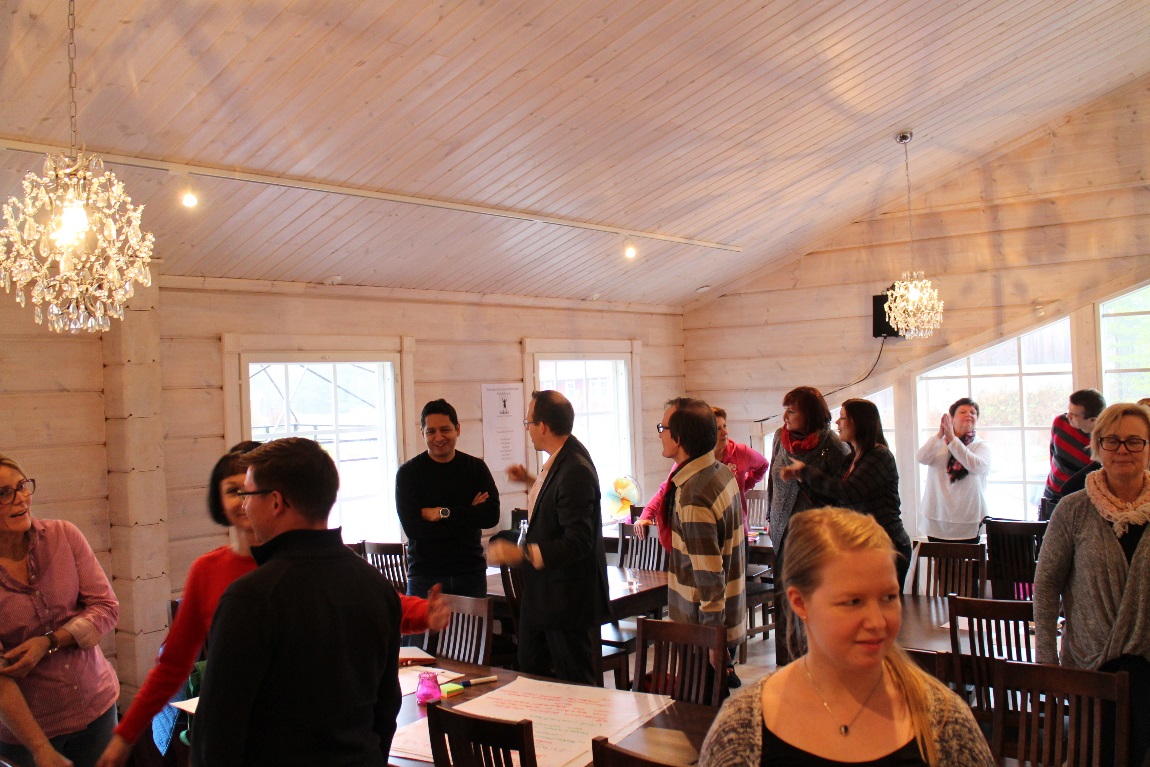 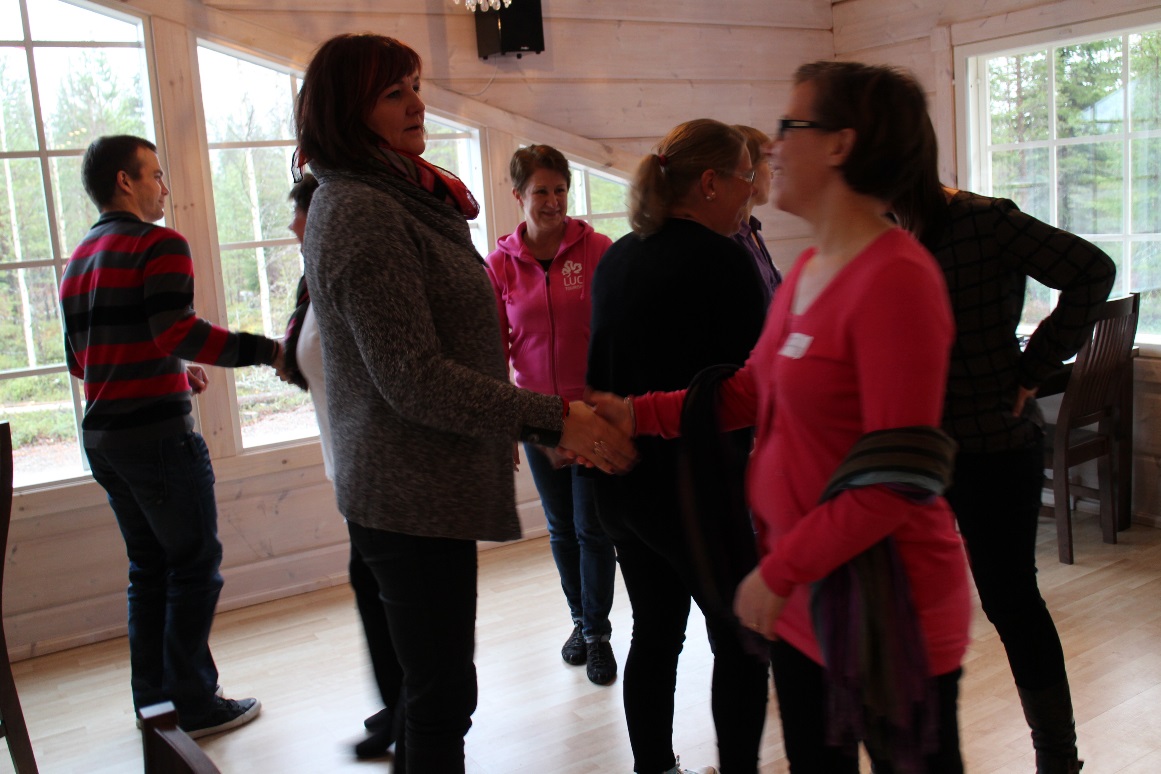